CAN WE TALK?!?
Why your client's Lawyer, Financial Advisor, Accountant, Insurance Agents, Funeral Director, Care Facilities and many others should be talking!
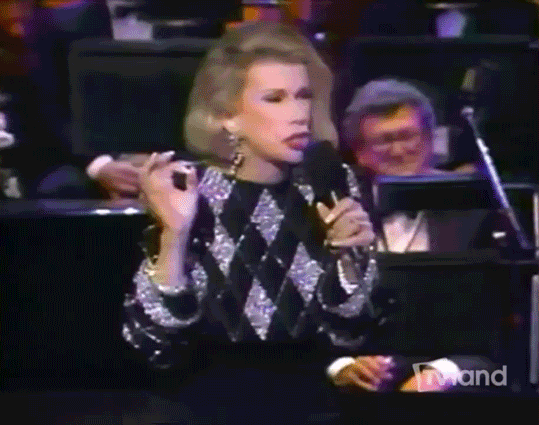 ©Cathy Sikorski 2021
WHY DO WE NEED TO COLLABORATE?
WHAT UNITES EVERYONE IN THE ROOM?
Serving older adults with dignity, clarity, and compassion.
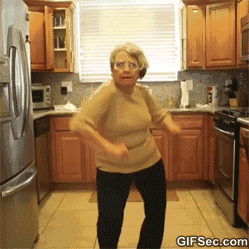 WE ARE ALL GOING TO EXPERIENCE CARE
Someone turning age 65 today has more than a 60% chance of needing some type of long-term care services and supports in their remaining years
Women need care longer (3.7 years) than men (2.2 years)
One-third of today's 65 year-olds may never need long-term care support, but 20 percent will need it for longer than 5 years
©Cathy Sikorski 2021
https://acl.gov/ltc/basic-needs/how-much-care-will-you-need#:~:text=Someone%20turning%20age%2065%20today,for%20longer%20than%205%20years
THE STATS DON’T LIE
Disconnect Between Financial Professionals and Clients on Long-Term Care Planning:

Approximately 60% of retirement investors (aka: our clients) believe they might need services such as independent living, assisted living, or skilled nursing in the future. However, only 34% of financial professionals estimate that their clients aged 45 and above anticipate needing such care.


While 90% of financial professionals report having discussions with clients about steps to take in case of cognitive decline, only 27% of clients recall their financial advisors initiating such conversations.
WHAT IS BEHIND DOOR NUMBER 1?
©Cathy Sikorski 2021
THE BIG WHY?
THE KEY TO OUR MUTUAL WORK
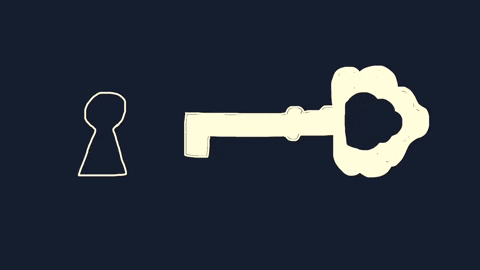 PLANNING FOR OUR CLIENTS:
7
Clear the Air of Misconceptions
What your client’s are thinking while your talking:
I don’t need this, it’s too expensive
I’m going to die instead of need care
My spouse/partner will take care of me
All my beneficiaries are set they will get my money
©Cathy Sikorski 2021
MEDICAID PLANNING
LONG-TERM CARE INSURANCE
LIFE INSURANCE
FINANCIAL ADVICE
TAX EXPERTISE
CAREGIVING AND WORK
COST OF CARE
LEGAL DOCS
FUNERAL EXPENSES
LONG-DISTANCE CARING
HOME CARE
HOSPICE
SKILLED NURSING FACILITY
BINGO!
GIFTING
ADULT
DAY CARE
DRUGS/
SCRIPTS
TECH DEVICES
POA
A PLAN
LONG-TERM CARE
REVERSEMORTG
DURABLE
MEDICAL
EQUIP
PAYING
BILLS
IRA/401k
RMDs
FRAUD
TRUSTS
INSURANCE
FAMILY!
WHAT NEEDS TO BE IN THE PLAN?
What Kind of Care Do I Want?
What Kind of Plan Can I Afford?
How Am I Going to Pay for Care? 
What are My Expectations from Others?
Do I Want to Use All My Money for Care?
Do I Want Money to Go to My Heirs, Charity, Legacy?
©Cathy Sikorski, Esq  2022
WHAT IS BEHIND DOOR NUMBER 2?
©Cathy Sikorski 2021
WHY DON’T WE COLLABORATE?
13
🧠 Ego & Identity
🔒Siloed Work
💼 Unclear Roles & Responsibilities
🕒 Time Constraints
📞 Communication Barriers
❌ Lack of Trust or Past Bad Experiences
💸 Billing & Compensation Conflicts
THE HURDLES OF COLLABORATION FOR EXPERTS
👵🏼 Complex, Multi-Faceted Client Needs
📉 Reactive vs. Proactive Mindset
💬 Low Awareness of Each Other’s Value
🏢 Different Regulatory Environments
💼 Client Ownership Anxiety
🧭 Lack of Coordinating Roles
WHY DON’T OUR CLIENTS WANT US TO COOPERATE WITH OTHER EXPERTS?
1. Privacy and Confidentiality
2. Maintaining Control Over Decisions
3. Trust and Transparency
4. Cost Concerns
5. Avoiding Conflicting Advice
6. Protection Against Pressure or Bias
7. Managing Family Dynamics
8. Demonstrating the Benefits Clearly
THE CONVERSATION
HOW TO START
   Ask Questions
How Can I Help Your Clients? 
   Use Yourself As the Story
   Ask for Help
Be a Resource
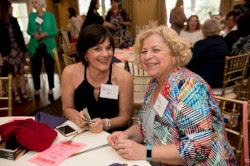 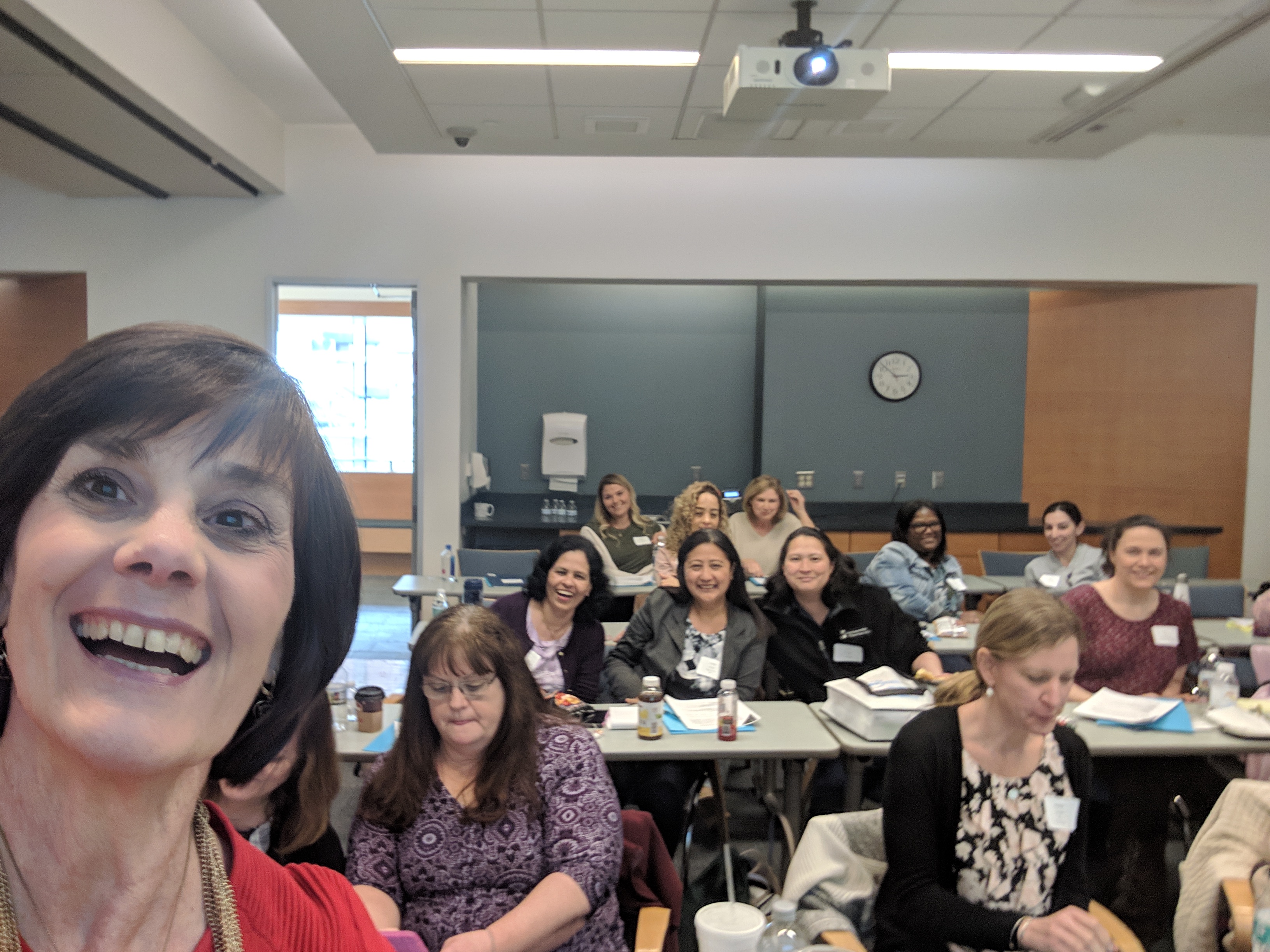 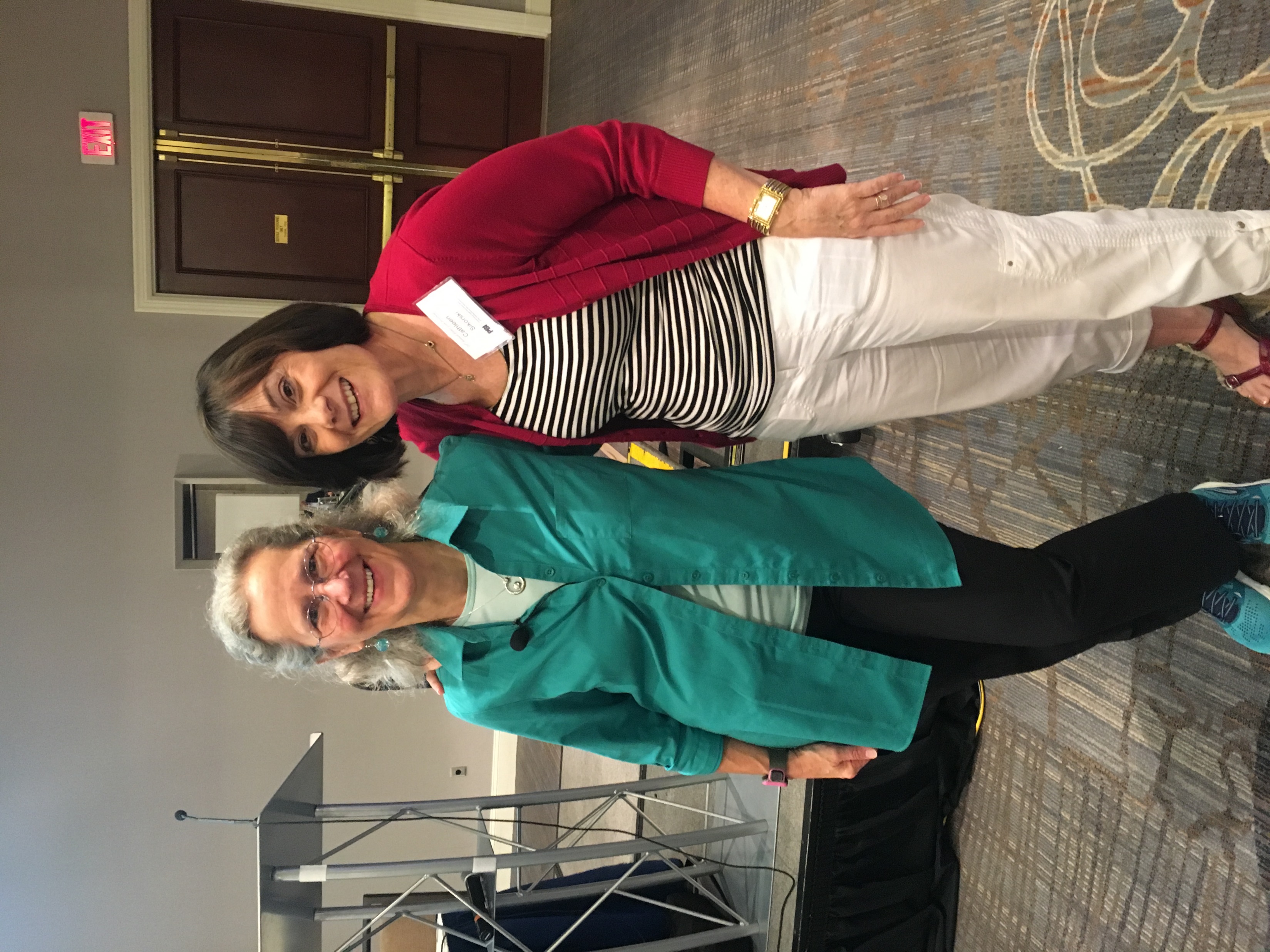 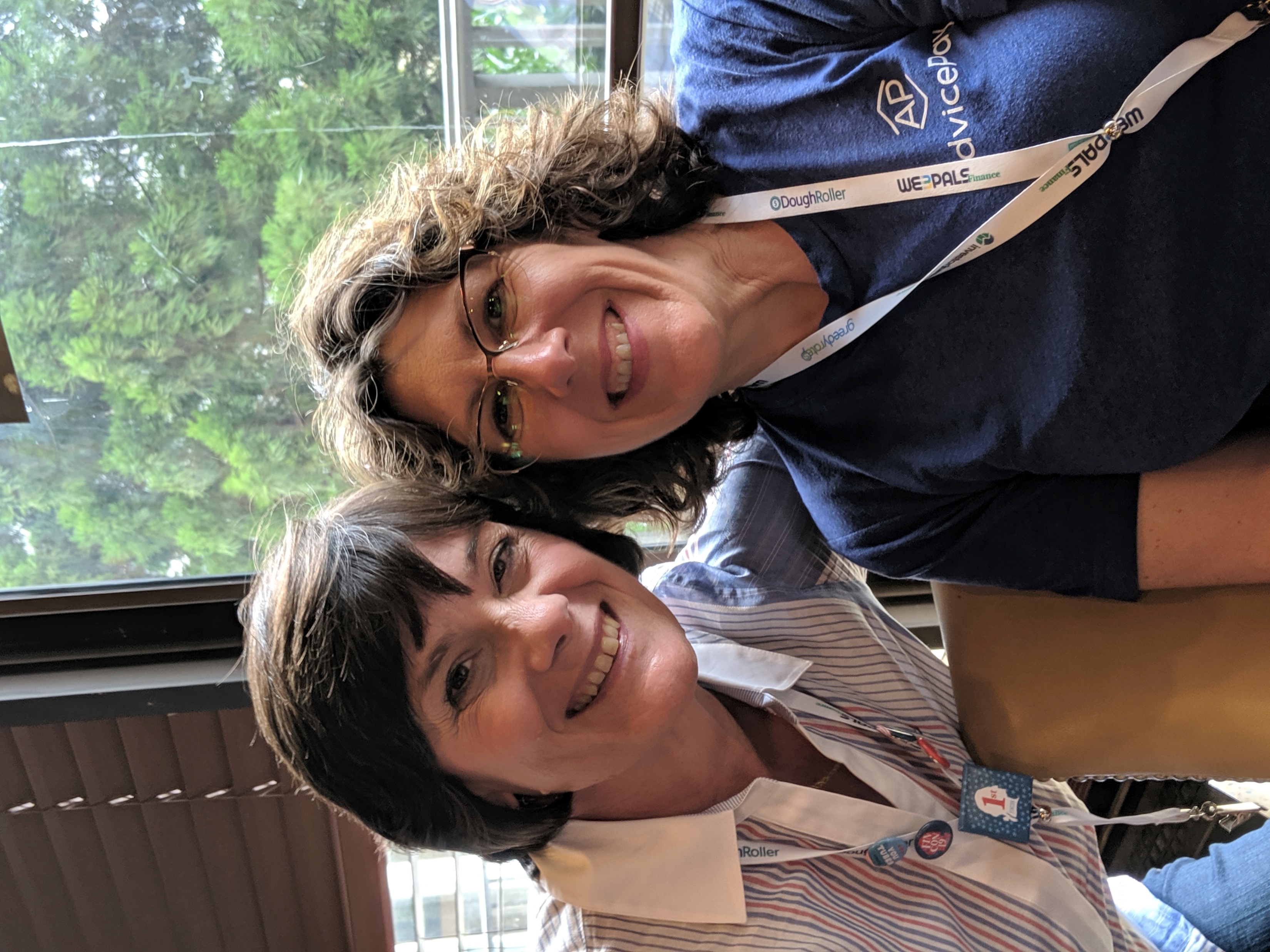 ©Cathy Sikorski, Esq 2022.
WHAT IS BEHIND DOOR NUMBER 3?
©Cathy Sikorski 2021
HOW CAN WE DO BETTER?
FOR ALL OF US, CLIENTS, PARTNERS IN THE INDUSTRY, OUR COMMUNITIES?
RECOGNIZE 
REACH OUT
RESOURCE
©Cathy Sikorski 2019
FIVE ACTIONS FOR TRUE COLLABORATION
01
02
Encourage Early Planning
Early
Planning
Referrals
Build Referral Networks
05
03
Share Guides & Checklists
Joint Education
Guides
Checklist
What are the RED FLAGS?
04
Share Red Flags
Joint Education
WHAT IS THE MOST IMPORTANT THING YOU PROVIDE
TO YOUR CLIENT?
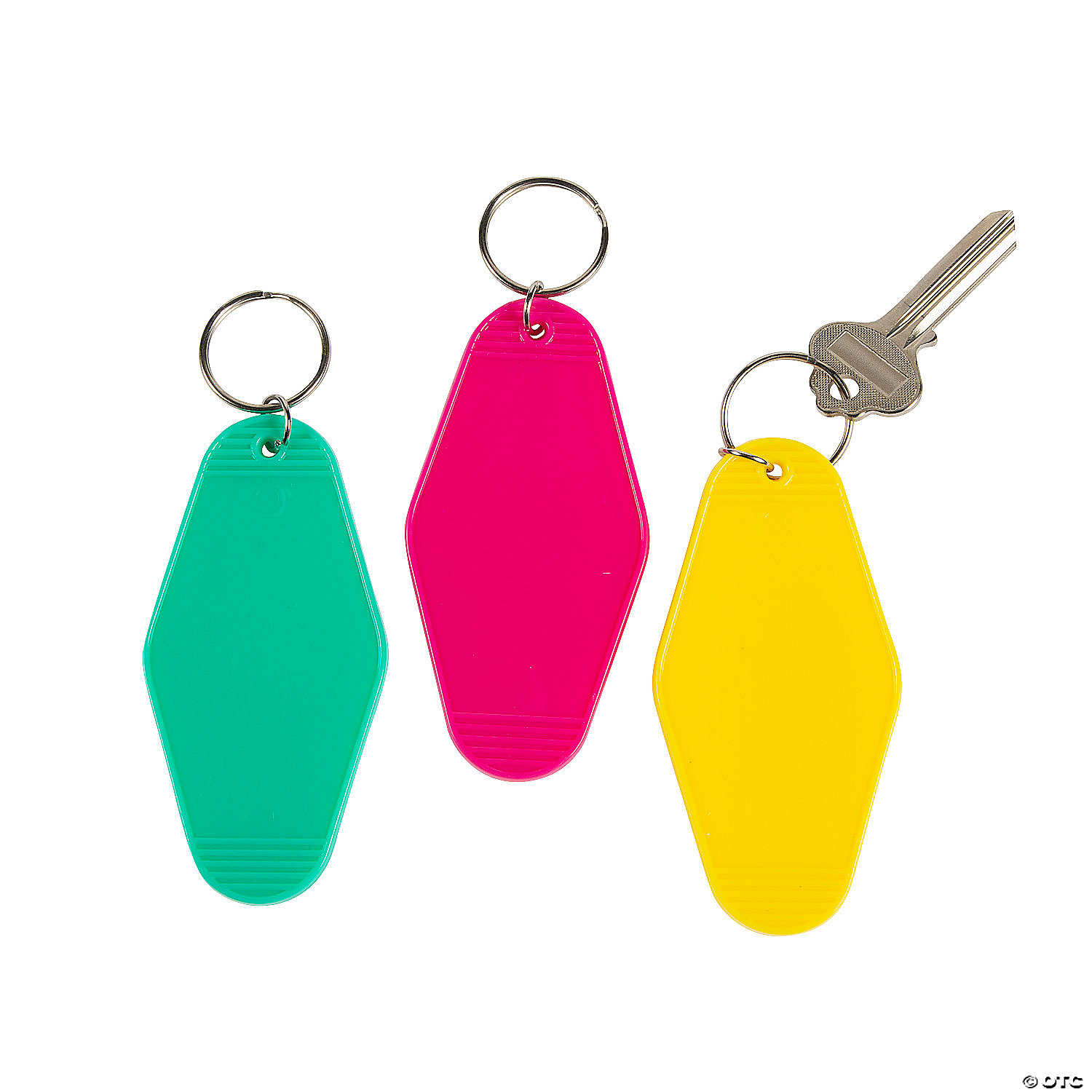 CARE
SERVICES
FINANCE
SERV
BONUS 
SERVICES
WHAT IS BEHIND DOOR NUMBER 4?
©Cathy Sikorski 2021
💡 Why Collaboration Is So Valuable (According to the Research)
1. Holistic, Client-Centered Solutions
2. Improved Decision-Making & Risk Management
3. Greater Efficiency & Client Satisfaction
4. Ethical & Fiduciary Benefits
5. Professional Enrichment & Learning
What would happen if we did plan together?
More Clients
More Referrals
Happier Clients AND their Families
Satisfaction of doing the best job 
Good Reputation
Fiduciary by Definition
Build Better Community
What would happen if we did plan together?
STAY CONNECTED POST WORKSHOP!
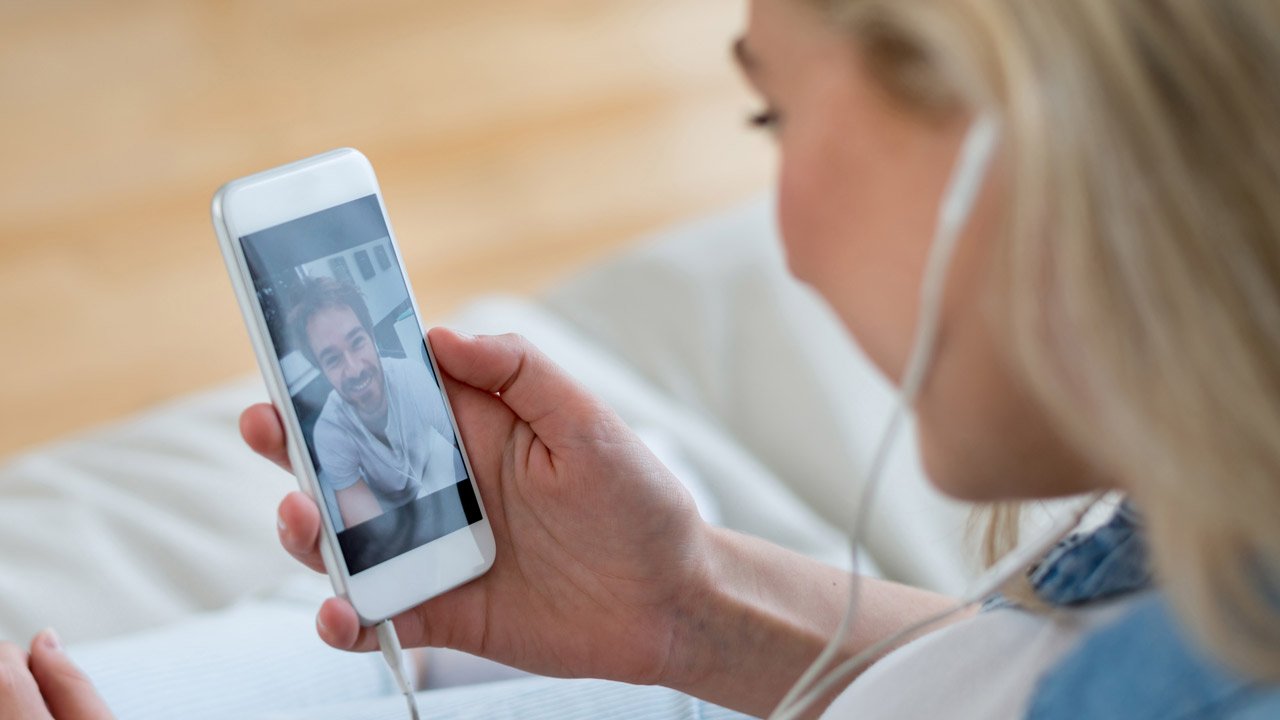 An Advisory Group?
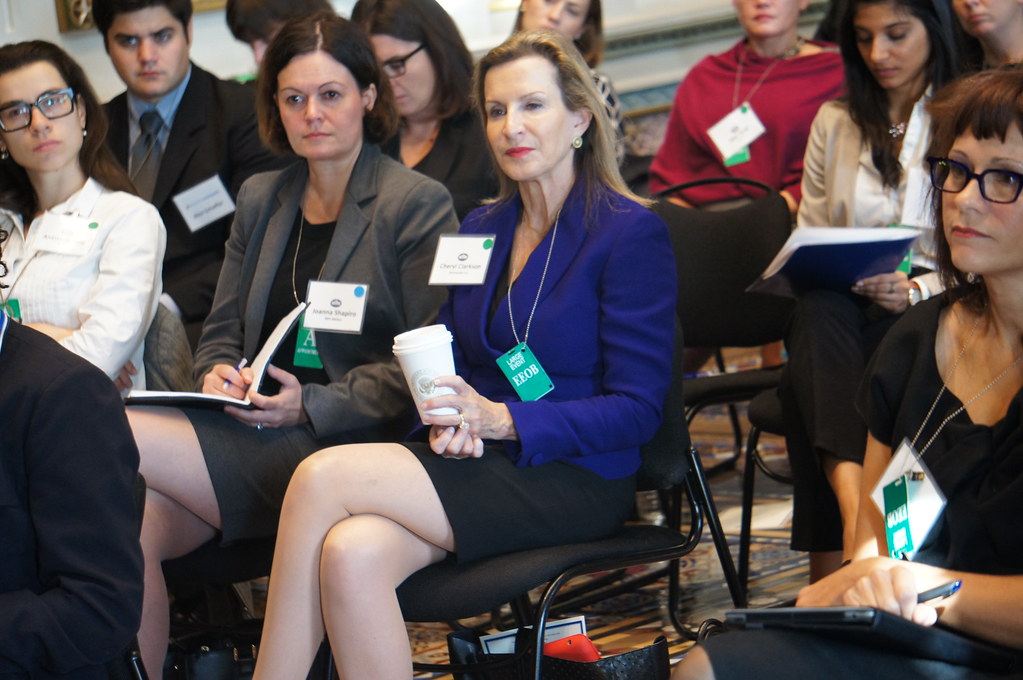 exchange
Commit to one call!
This Photo by Unknown Author is licensed under CC BY-SA
MAKE THE CALL/TAKE THE CALL!
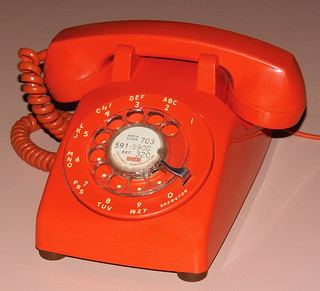 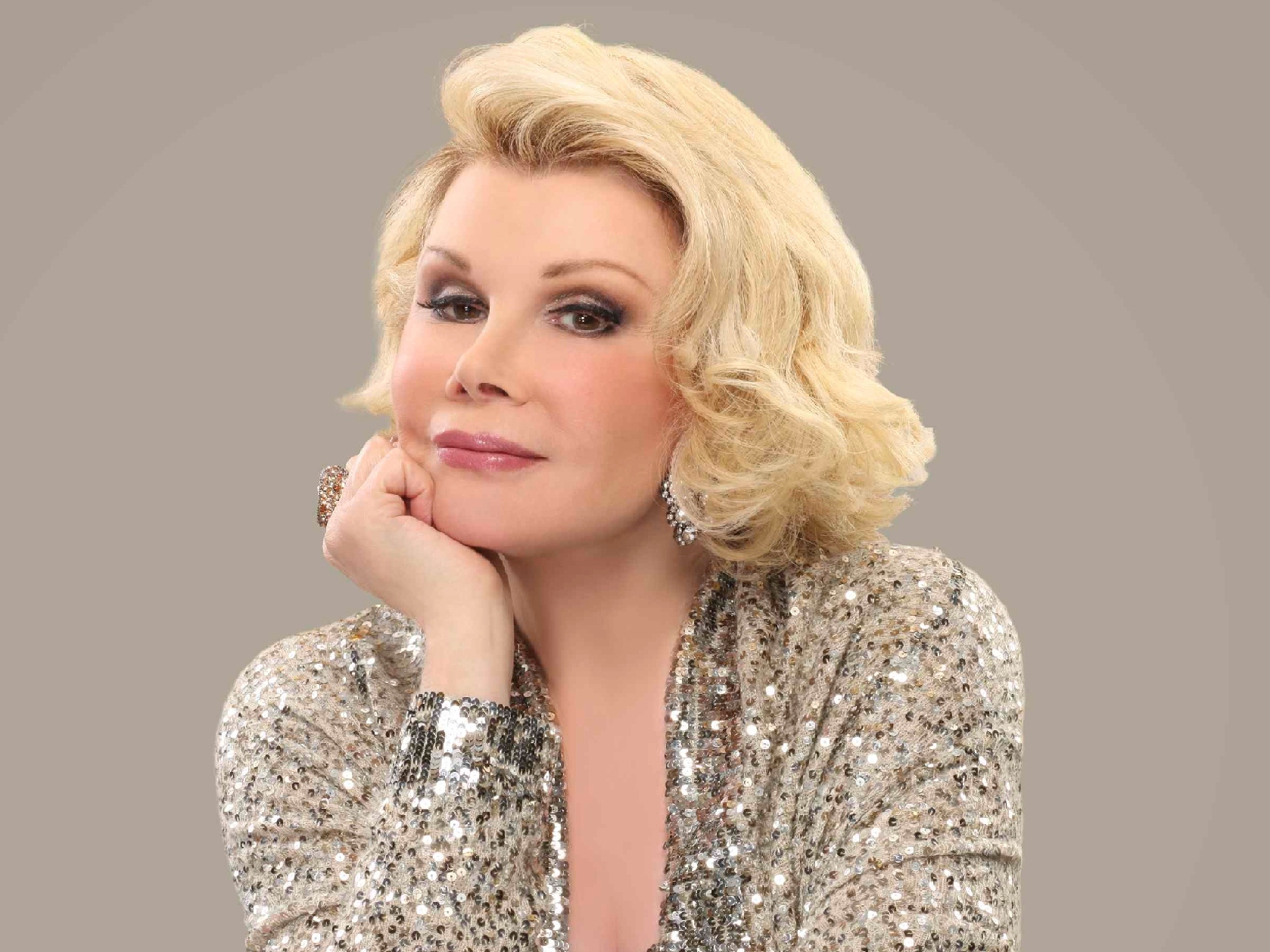 “PROFESSIONAL UPDATE”
This Photo by Unknown Author is licensed under CC BY-NC-ND
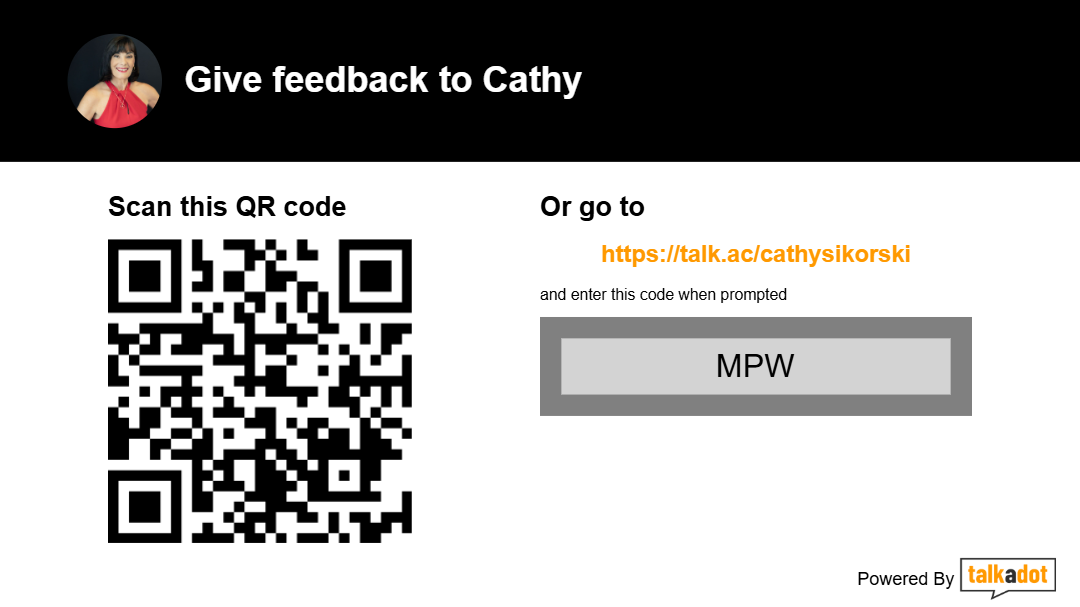 CALL TO ACTION
CREATE A 
CHECKLIST
I  GOT A GUY!
Ensure Privacy!
This is about your clients, who they care about, and their legacy
SHOW ME THE MONEY!
ROLES:
DEFINE AND DOCUMENT
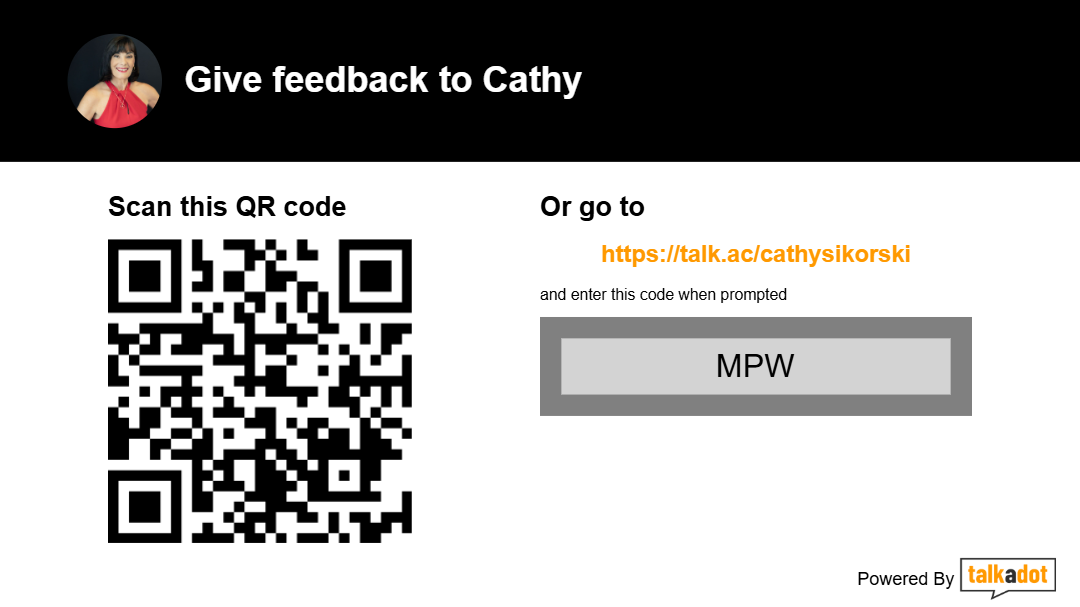 ©Cathy Sikorski 2021
Do you haveany questions?
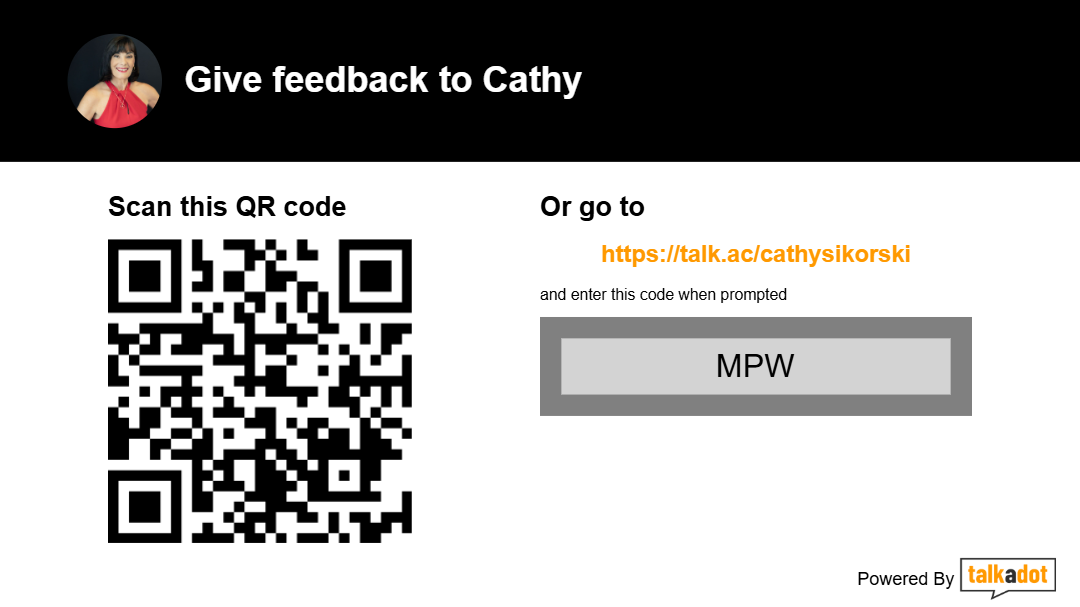 ©Cathy Sikorski 2021
Thanks for Joining Us!
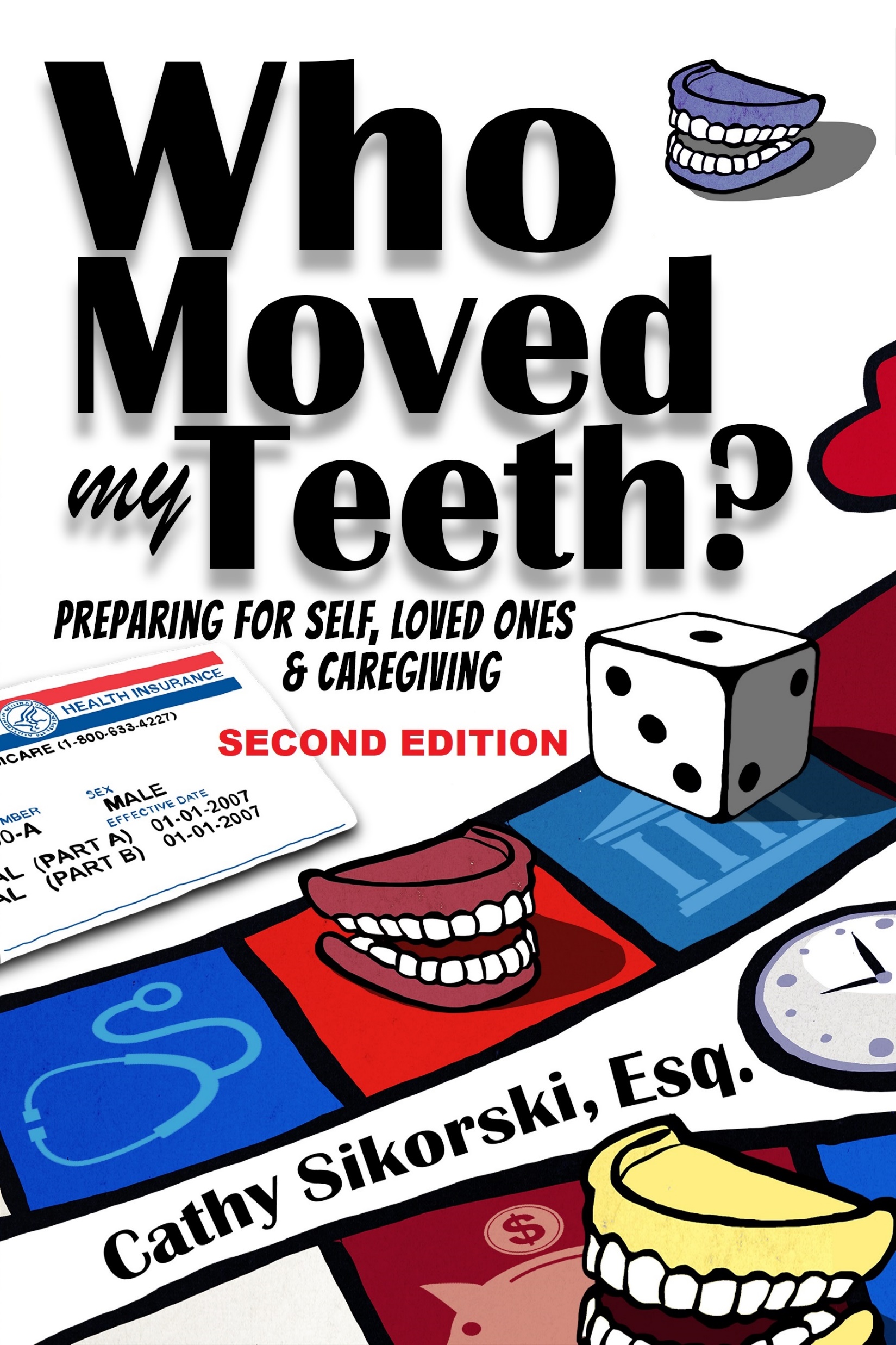 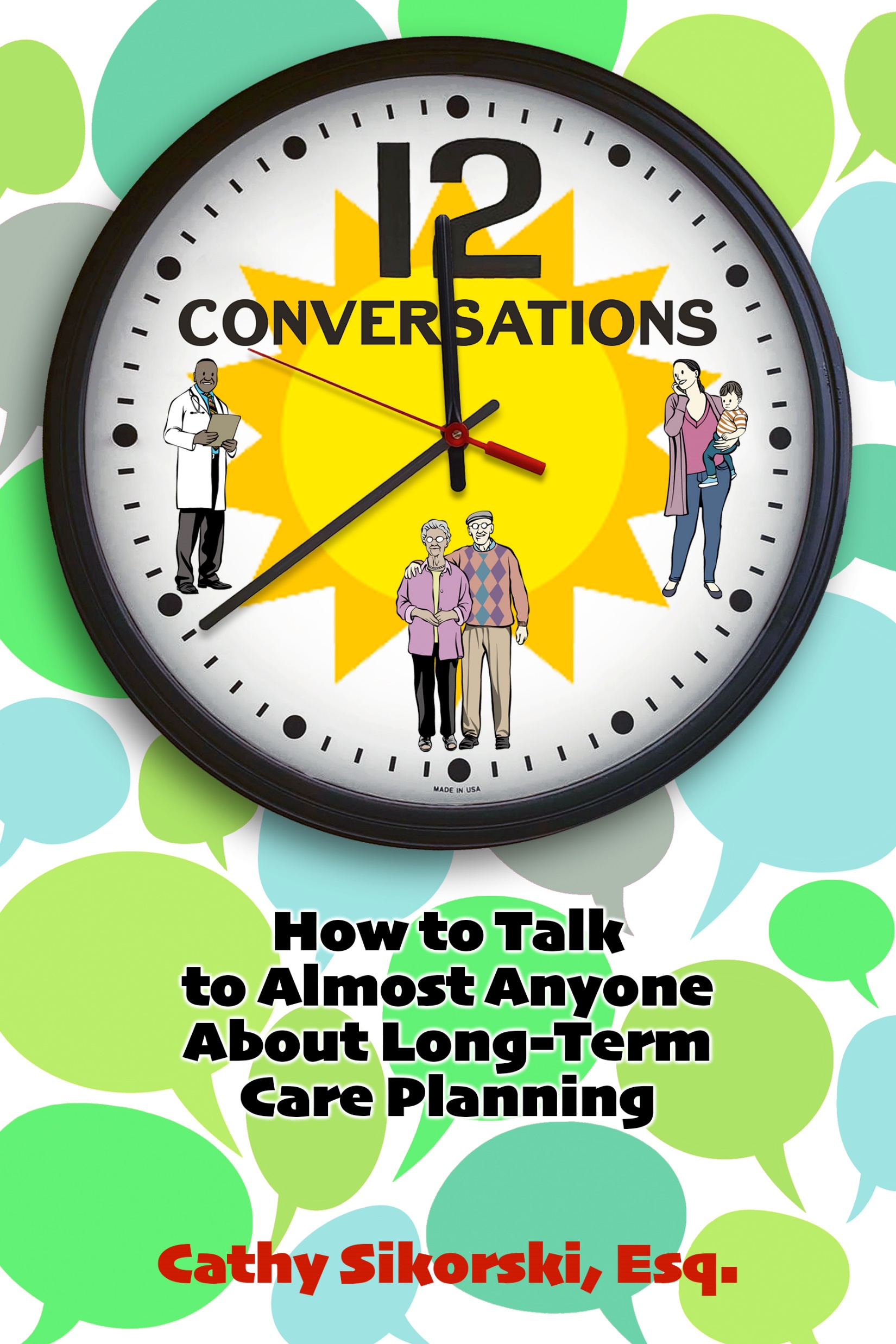 Cathy Sikorski, ESQ.
www.cathysikorski.com
cathy.sikorski@gmail.com
610.733.9939
©Cathy Sikorski 2025